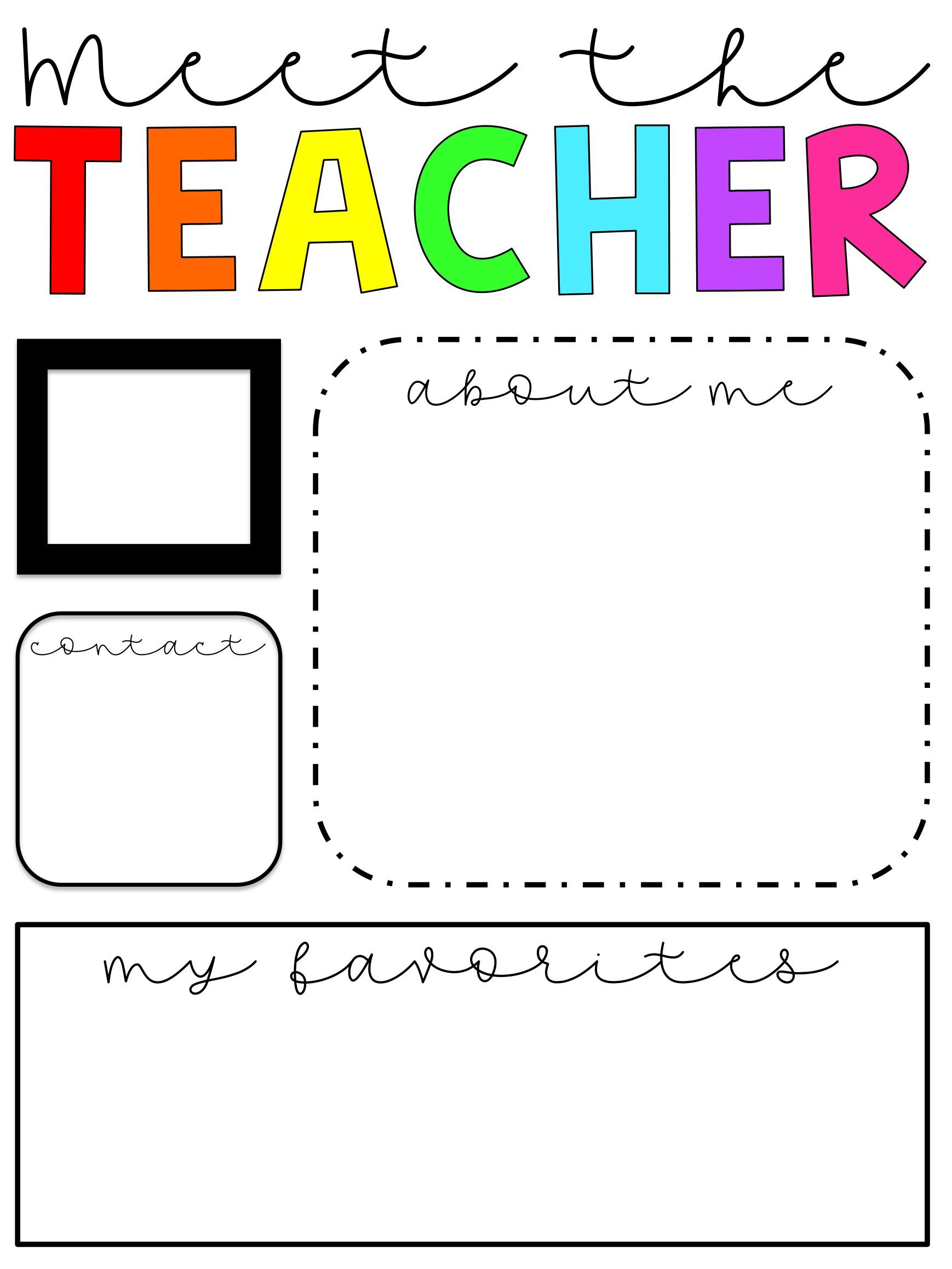 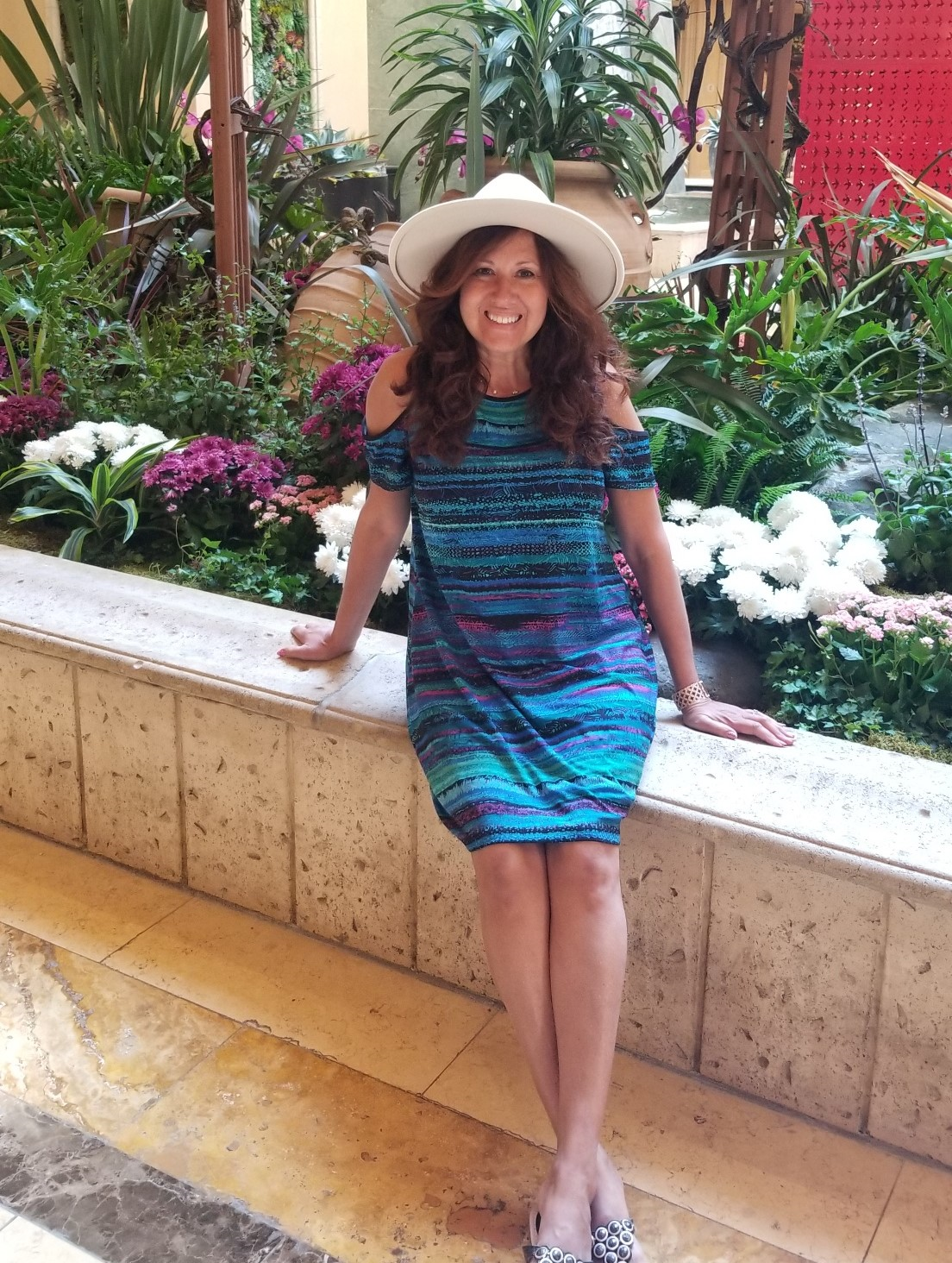 Insert picture here
Hi!  My name is Mrs. Jacqueline Brazynetz and
 I am so excited to work with you and your child this year!  It is going to be a year filled with fun, adventure, and lots of learning! Here is a little bit of information about me.  I have three adult children.
 I am a proud grandmother of Titus and Micah. This is my 27th year teaching first grade, which is my favorite grade to teach!  I enjoy teaching because I love to see the tremendous academic growth the littles experience at this stage!  I look forward to an awesome year partnering together with parents to challenge students to be their very best!
Email
Jackie_brazynetz@chino.k12.ca.us

Remind App: 
Text @brazy2023 to 81010
Grandsons: Titus and Micah!
Color:  Pink!		
Pets: Bulldogs Ty & Jemma.
Candy: Anything chocolate!	
Food: Italian & Mexican!
Drink: Coffee, all day everyday! 
Hobbies: Reading!
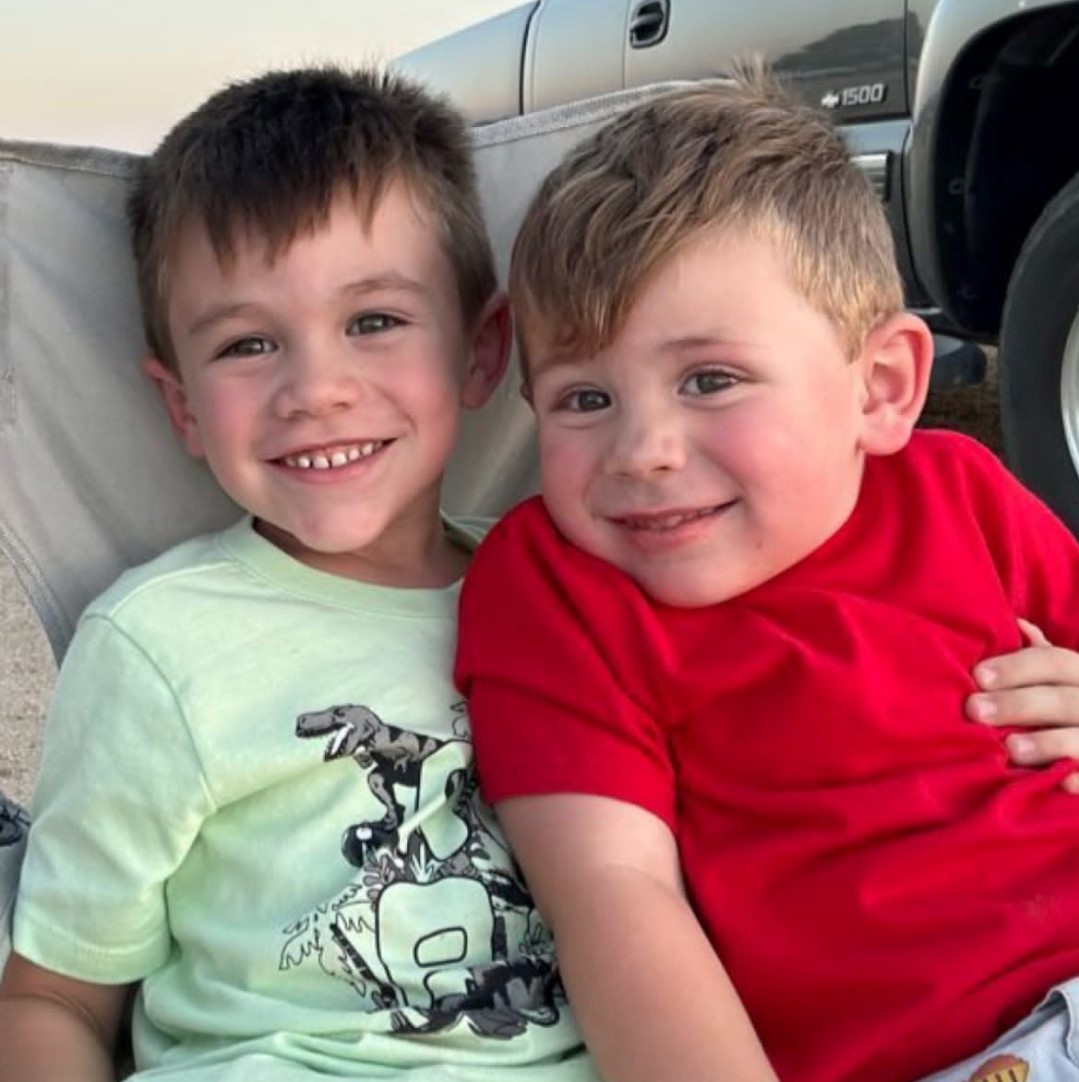